Method of sections
Method of Sections
It is based on the principle that if the truss is in equilibrium then any segment of the truss is also in equilibrium.
In this method, a section is passed through the truss to cut it into two parts so that internal forces are exposed at the cut members.
Equations of equilibrium are then applied to the free body diagram of either of the two parts to determine the desired forces.
In choosing a section of the truss, in general, not more than three members whose forces are unknown may be cut, since there are only three available equilibrium equations which are independent.
The method of sections has the basic advantage that the force in almost any desired member may be found directly.
March 8, 2016
2
An Important Note
If a body is in equilibrium under the action of external forces (including support reactions) then its each and every part is also in equilibrium under the action of external and internal forces.
08/03/16
3
Problem -1
Compute the forces in the members DC, DB and AB of the truss, shown here, using method of sections.
08/03/16
4
Support Reactions
Support Reactions
08/03/16
5
Calculation of the member forces
For convenience, assume tension in all the cut members.
08/03/16
6
Calculation of the member forces
08/03/16
7
Member forces
08/03/16
8
Example 6: Method of Sections
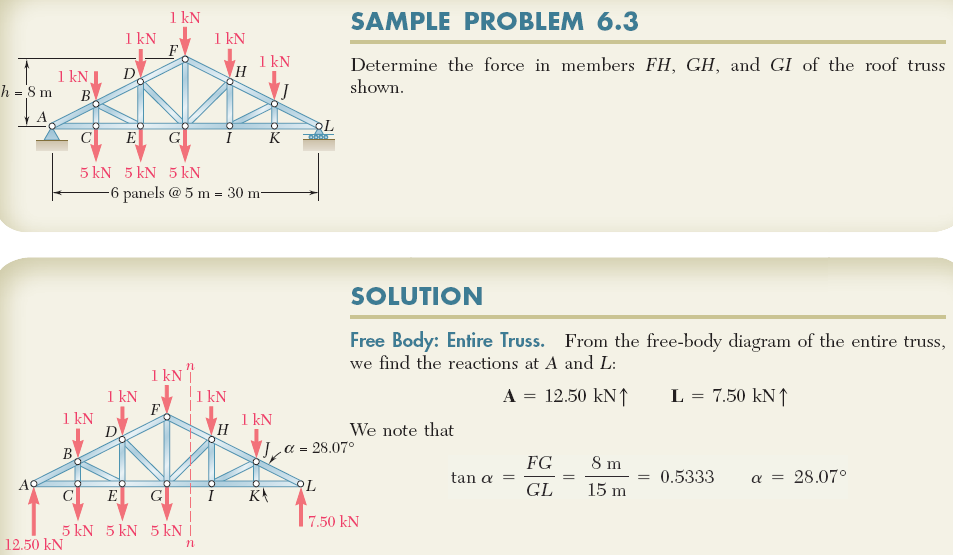 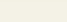 6 - 9
Example 6 (continued):
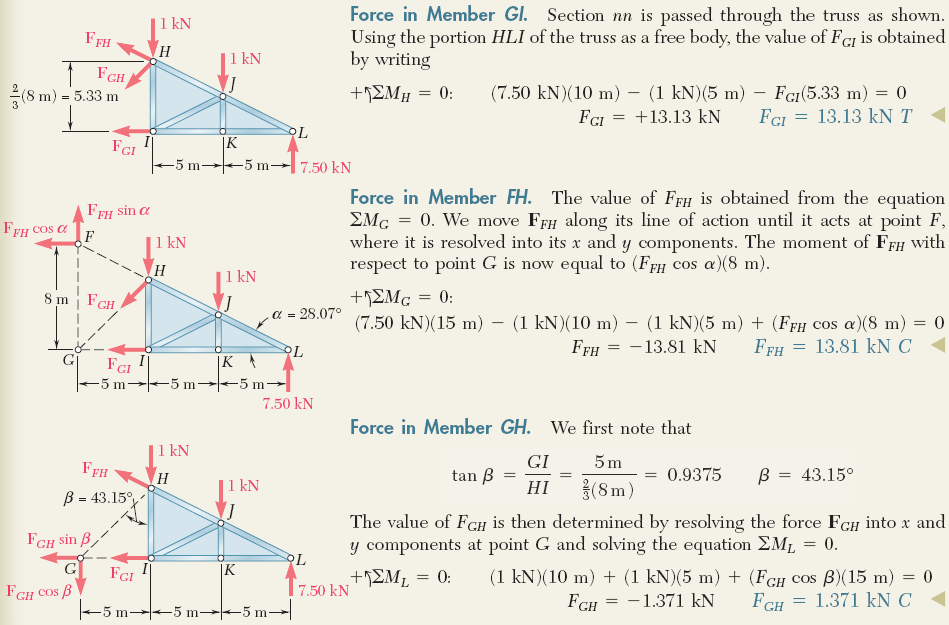 6 - 10
Example 7: Method of Sections
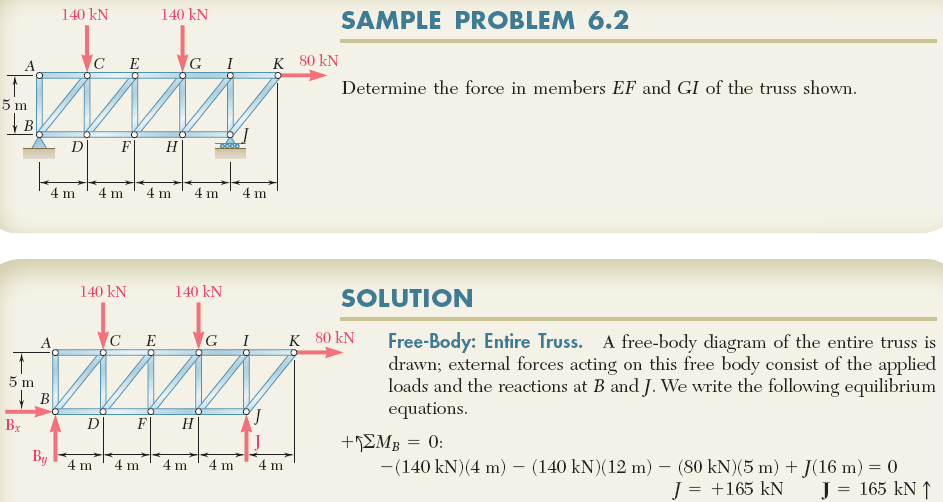 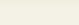 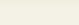 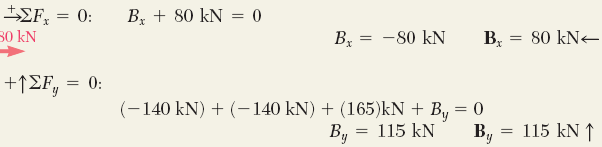 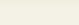 6 - 11
Example 7 (continued):
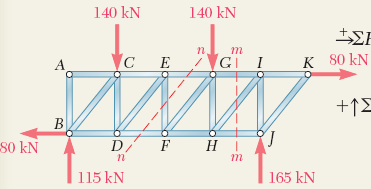 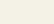 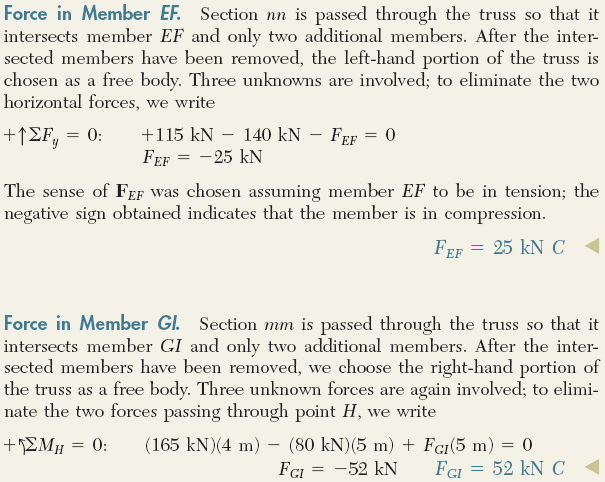 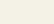 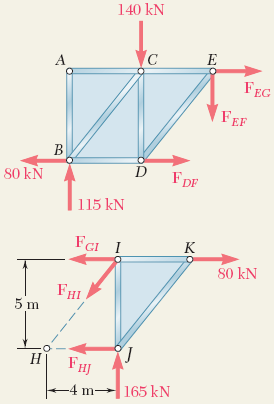 6 - 12
Solution of Part 1(Support Reactions at A and F)
50 kN
40 kN
2 m
2 m
2 m
D
E
1.5 m
C
30 kN
F
G
H
1.5 m
B
40 kN
I
Fy
1.5 m
A
Ax
Ay
08/03/16
13
Solution of Part 2(Zero Force Members)
50 kN
40 kN
2 m
2 m
2 m
D
E
Only member GE is a zero force member as members  FG and GH are collinear and there is no external force acting at joint G.
1.5 m
C
30 kN
F
G
H
1.5 m
B
40 kN
I
Fy
1.5 m
A
Ax
Ay
08/03/16
14
Solution of Part 3(Forces in the members using Method of Joints)
FFE
50 kN
40 kN
F
θ
2 m
2 m
2 m
FFG
D
E
1.5 m
Fy= 57.5 kN
C
30 kN
F
G
H
1.5 m
B
40 kN
I
Fy
1.5 m
A
Ax
Ay
08/03/16
15
Solution of Part 4(Forces in the members using Method of Sections)
40 kN
2 m
2 m
FED
D
E
50 kN
40 kN
2 m
2 m
2 m
1.5 m
FGH
F
G
H
D
θ
E
FEH
1.5 m
C
30 kN
Fy = 57.5 kN
F
G
H
1.5 m
B
40 kN
I
Fy
1.5 m
A
Ax
Ay
08/03/16
16